CompositionSentences: Building Blocks of a paragraphSemester 2
Prof. Lahbib LAMRID
Why should you study academic writing?
What is composition?
It is combing a number of elements together to make a complex whole.

Composition is “a product of mixing  or combining  various  elements or ingredients.” (Merriam Webster)
A car
A house
A human being
What is writing composition
A writing composition is the combination of sentences into a coherent and cohesive whole.

A paragraph
Essay
Research paper
Building Blocks
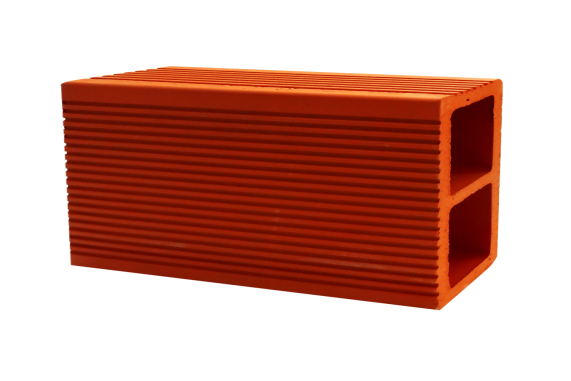 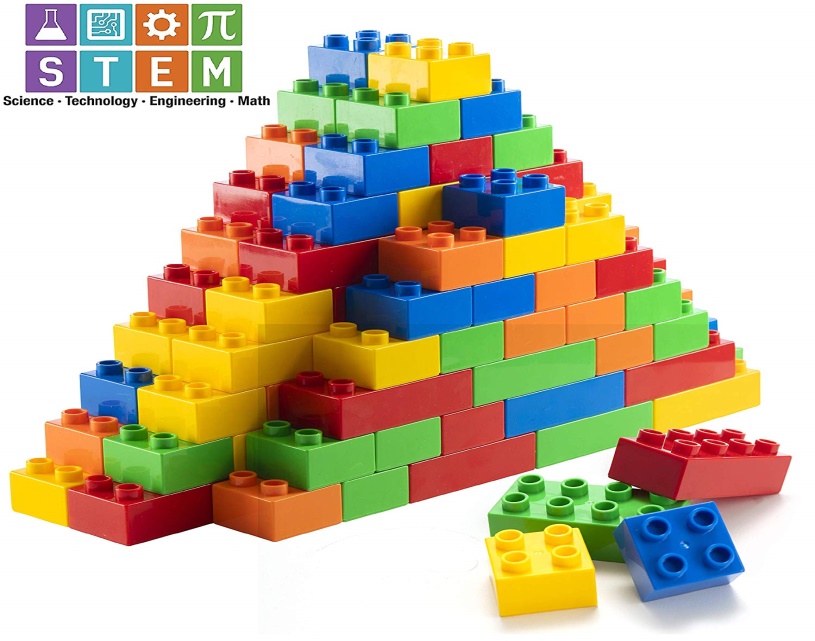 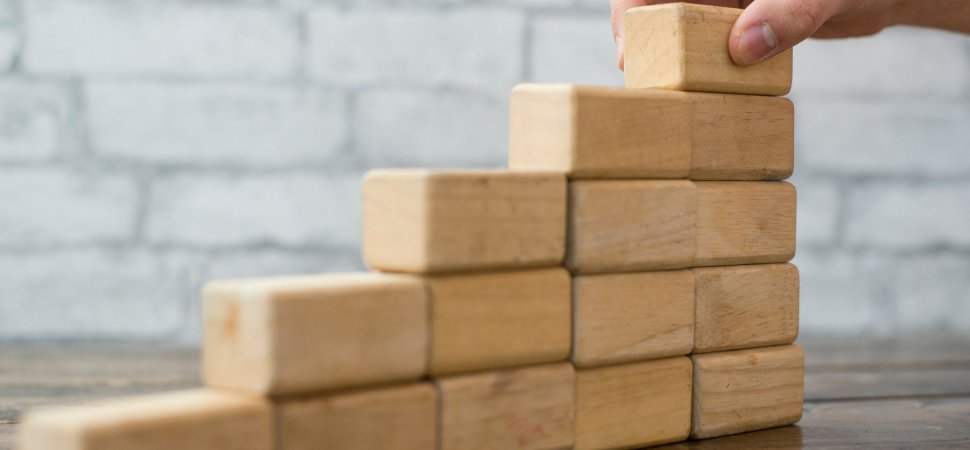 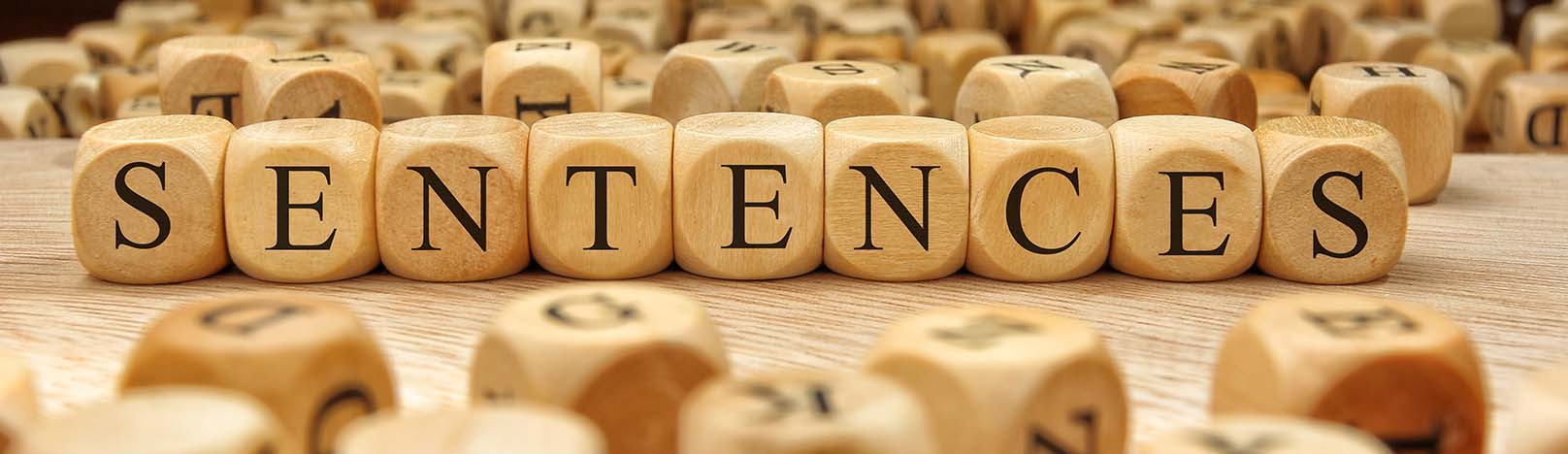 What are the sentence types?
1- Simple Sentence
2- Compound Sentence
3- Complex Sentence
4- Compound-Complex Sentence
I- Simple sentence structureI.1. Definitions:- A simple sentence can stand alone as a complete thought.  - A simple sentence has one subject who          does one action or more. - A simple sentence has more than one subject
I.2. Simple sentence: examples
At the weekend, I read a book and play football with friends.
Salim speaks fluent English.
Kids watch cartoons, eat a lot of candies, and complain a lot.
Lewis and Alice played basketball in the school courtyard.
Lewis and Alice played in the backyard and read in the house.
Lewis, Alice, and Jack like playing basketball.

Error-correcting practice: correct the following sentences
sara Always stays up late
Ali, rachid and fathi revise lessons, and Memorize many words
Samir and Ahmed meet in the park everyday and they play chess
Deborah prepares food for her kids reads newspapers and write books
Now it is your turn to compose your simple sentence, following the requirements below:- One subject and one verb-One subject and two verbs- Two subjects and one verb-One subject and three verbs-Two subjects and two verbs-Three subjects and three verbs
II. Compound sentence structureII.1. Definitions:A compound sentence is composed of two simple sentences. The two simple sentences usually contain different subjects and verbs, and they are always joined with a coordinating conjunction (FANBOYS: for, and, nor, but, or, yet, so)
II.2. Meaning of FANBOYS
For: Because                  (I have to find a job, for I am unemployed)
And: in addition to that  (I am a teacher, and I am a writer)
Nor: and not                   (My friends did not help me, nor did my friends)
But: however                  (Students attend classes, but they do not revise)
Or: Either                        (We could go to the zoo, or we could go fishing)
Yet: in spite of that          (I work hard, yet I do not get good grades)
So: therefore                    (I wake up early, so I never miss the bus)
Exercise 1: Join the following simple sentences, using an appropriate coordinating conjunction.
Ali does not stay up late. Ali does not drink coffee at night.

Books are interesting to read. Most People prefer to play video games.

The thief broke into my house. The thief stole everything except books.

Some people love the environment. They pollute it with their waste.

Students can type their essays. Students can write their essay on paper.

I study hard. I always get the best grade.

Parents should not leave kids alone. Kids can hurt themselves.
I.3. Complex structure/ sentence
It contains two clauses: dependent clause and  independent clause
Independent clause includes a subject and a verb, and it always starts with a subject. Example: Ali speaks English.
Dependent clause is a fragment : It does not express an idea/ a thought. It does not start with a subject, but it starts with a subordinating conjunction. 
    Examples: 
                    Before I went to school
                    Because I was tired
                    In spite of working hard
A list of the most important subordinating conjunctions
Subordinating Conjunctions      Function                                             Examples

Along with                                                 addiction                   Along with writing poetry, Isam  read novels
        In addition to



Although- though-                                   concession                Despite working hard, I get low grades
        Despite- in spite of 

Because- since- as                                    cause                          owing to working hard, I succeed in exams
        Because of- due to- thanks to –
        owing to

Before                                                          times sequence       After I had taken my breakfast, I went to school

        After

. Relative pronouns                                          identification            This  is that man who makes good cakes. 
  (who, that, which, whom, whose)
Exercise
Join the following pairs of simple sentence with the appropriate coordinating conjunctions to form compound sentences.
a. Salma did not go to school. She did not stay at home.
b. Salma stayed up late. She slept all day.
c. Salma could have gone to cinema with friends. She could have gone to the     
    club
d. Salma like speaking Korean language. She hates watching Korean movies
  
2. Join the following pairs of simple sentence with the appropriate subordinating conjunctions to form complex sentences.
I am a teacher. I am a farmer
I went to bed. I did my homework
Salma stayed up late. She slept all day.
I revise my lessons well. I participate a lot in the classroom.
I always stay up late. I get up early in the morning.
Compound-Complex sentences
Let us first revise dependent and independent clauses:

Independent clause bears complete thought:
      I speak French and English.
      Salim collects old stamps.
Dependent clause is a fragment; it does not express an idea. 
         Because I speak English
         Though Salim collects stamps
What is compound-complex sentence?
Compound-complex sentence contains at least two independent clause plus at least one dependent clause. In other words, it should contain at least one compound sentence and one complex sentence.
Study these examples:
Because I work hard, I get high grades, and teachers like me. 
Before Salim went home, he attended my birthday party, so we enjoyed our time.
I am tired because I have been work all day, so I have to have some rest now. 

Students get low grades although the revise, for they do not write well.

Now, give your examples.
How to write a good paragraph
Use all types of sentences in one paragraph.
Always remember the human body!
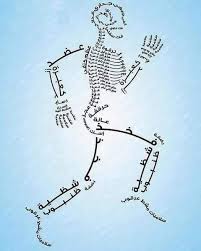 A writing composition is the combination of words and sentences into a coherent and cohesive whole.
Examples of writing compositions:-Paragraphs-Essays - Articles-Extended pieces of writings like monographs and doctoral dissertations
Composition of wordsWhat is composition of words?Joining words together to make nouns and adjectivesWhy is composition of words? Show good mastery and creation of words for good spelling and writing compositions.
Spot the spelling mistakes         Women are celebrated across cultures due to cruciel roles they play in socitie as mothers, wives, daughters, and colleagues. Some women prefere outside careers while others choose to be homemakers. They play an importante role in shaping the child’s early growthness and education. In the workplace, women have become a leading force in variedable spheres including decisional making ones. International Women’s Day is celebrated worldwide on March 8th cutting across borders and boundaries of culturale differencies. Womens are also celebrated in many festivals. For example, they are celebrated throughing a wife-carrying international competition in Finland.
Paragraph Writing- Semester 2-
A paragraph is a group of sentences about one main idea. This means that each paragraph has a topic (what you are writing about) and a focus (what you want to say about that topic). The paragraph contains a topic sentence, supporting sentences, and a concluding sentence. In a good paragraph all the sentences should be connected to the topic and focus.
What is a topic sentence?The topic sentence is often (but not always), the first sentence in the paragraph. The topic sentence tells the reader what the main idea of the paragraph is, i.e., the topic and focus of the paragraph.
Examples: My best ever vacation was in Egypt two years ago.The topic is the writer’s trip to Egypt, and the focus is that it was his or her best ever vacation.I am lucky because I have a wonderful family. The topic is the writer’s family, and the focus is why the family members are wonderful.
Exercises:Find the topic and the focus in the following topic sentences:English is an international language for a couple of reasons.………………………………………………………………Watching football matches is a waste of valuable time.………………………………………………………………
Write topic sentences for the following prompts
Car accidents
Wise people
Education of children
What are the supporting sentences
The supporting sentences give examples, explanation, information and opinion to support the main idea of the paragraph. Therefore, all supporting sentences should help the reader to understand the topic and focus of the sentence.
Example: 
 I am lucky because I have a wonderful family. I love everyone in my family very much. My mum is very kind and looks after all of the family.
Exercise: write some supporting sentences for the following topic sentencesEnglish is an international language for a couple of reasons.. .………...………………………………………………………………………………….........................................................................................................................................................................................................................................................................................................................................................................
What is the concluding or ending sentence?The concluding sentence is the last sentence in the paragraph. It is often similar to the topic sentence and reminds the reader of the topic and focus of the paragraph, but it should use different words, if possible. Examples:It was a wonderful vacationI guess I am lucky to have such amazing family
Write your first paragraph
Topic: benefits of reading
The form of the paragraph
xxxxxxxxxxxxxxxxxxxxxxxxxxxxxxxxxxxxxxx
xxxxxxxxxxxxxxxxxxxxxxxxxxxxxxxxxxxxxxxxxxxxxxxxxxxxxxxxxxxxxxxxxxxxxxxxxxxxxxxxxxxxxxxxxxxxxxxxxxxxxxxxxxxxxxxxxxxxxxxxxxxxxxxxxxxxxxxxxxxxxxxxxxxxxxxxxxxxxxxxxxxxxxxxxxxxxxxxxxxxxxxxxxxxxxxxxxxxxxxxxxxxxxxxxxxxxxxxxxxxxxxxxxxxxxxxxxxxxxxxxxxxxxxxxxxxxxxxxxxxxxxxxxxxxxxxxxxxxxxxxxxxxxxxxxxxxxxxxxxxxxxxxxxxxxxxxxx
The constituents of a paragraph
xxxxxxxxxxxxxxxxxx          Topic  sentence
xxxxxxxxxxxxxxxxxxxxxxx  xxxxxxxxxxxxxxxxxxxxxxx
xxxxxxxxxxxxxxxxxxxxxxx
Xxxxxxxxxxxxxxxxxxxxxxx            Supporting 
Xxxxxxxxxxxxxxxxxxxxxxx            Sentences
xxxxxxxxxxxxxxxxxxxxxxx
Xxxxxxxxxxxxxxxxxxxxxxx           Concluding  sentence
Function of Sentences in an Paragraph
Topic sentence 
A topic sentence should contain the main idea of a writer. The main idea is composed of a topic and a focus. The topic
is general, and the focus is specific. 
Examples of topics:
Happiness, success, beauty, living in cities… 
Examples of foci:
Happiness is a choice. 
Success requires faith, hard word, and persistence. 
Beauty is relative. 
Living in cities is advantageous.
Supporting sentences
Supporting sentences give examples, explanations, information and opinions to support the main idea of the paragraph. Therefore, all supporting sentences should help the reader to understand the topic and focus of the sentence.
Example: 
 I am lucky because I have a wonderful family. I love everyone in my family very much. My mum is very kind and looks after all of the family.
Concluding Sentence
The concluding sentence is the last sentence in the paragraph. It is often similar to the topic sentence and reminds the reader of the topic and focus of the paragraph, but it should use different words, if possible. Topic sentences                    Concluding sentences
Beauty is relative.                Beauty depends on perspectives.
Happines is a choice.              …………………………………….
Let us study the following paragraph
College students who are studying English should learn how to write paragraphs first. This year many students have got low marks because they do not write well in the exam. They make a lot of mistakes. They have enough knowledge about the topic of the exam, yet their writing productions are not satisfying. They should train themselves on writing the different types of paragraphs since teachers ask students to treat different topics in different ways. Some teachers ask students to describe someone, whereas others ask them to discuss or express an opinion. The key to success at college is learning how to write the different types of paragraphs. 
What type of paragraph is this?
What are the characteristics of an opinion paragraph?
When expressing your opinions, you usually use expressions like ‘no one can deny that’, ‘in my opinion’, ‘I think’, ‘in my opinion’, and so on. It is advisable not to use these expressions in writing because they are wordy and make you sound less sure of your ideas. Alternatively, use auxiliary verbs in the affirmative and negative:
     Affirmative:
      Could, should, ought to, has/ have to, must…
     Negative:
     Do not have to, should not, could not, cannot…
Use facts to support your opinion.
Other types of paragraphs
Descriptive paragraph
Problem-solution paragraph
Process paragraph
Comparative paragraph
Contrastive paragraph
Descriptive paragraph
Questions to answer: 
 
Where is the place?
How big is it?
How warm or cold is it?
How does the place make you feel? Why?
What things can you see in this place?
What colors do you see?
 
Examples of adjectives to use:
 
Large/ small
Wide/ narrow
Warm/ cold
Clean/ dirty
Tidy/ untidy 
Questions to answer:
 
Who is the person?
What does the person do?
What does s/he look like?
How does the person act?
How does s/he make others feel?
Problem-and-solution paragraphs
A problem-and-solution paragraph presents a problem and then proposes a solution or solutions to it. The problem is stated in the topic sentence. A brief description of the solutions is also included in the topic sentence. The supporting sentences explain the problem and introduce the solution to it in some detail. The concluding sentence revisits the problems and summarizes the solutions.
Academic writing is a problem for many students, yet it can be solved by learning sentences structures and words. Nowadays college students suffer from their inability to produce corrects pieces of writing. Teachers agree that the reason for this problem is students’ little revision of rules. Another reason for teachers is that students rarely apply the rules of writing in paragraphs and essays. One solution to this problem is mastery of sentence structures. Another solution is the building of a battery of usable vocabulary. A final solution is everyday practice of writing. Writing is a problem for students, but it can be overcome if students master sentence structures, build their vocabulary, and practice writing on regular basis. 
What is the problem treated in the paragraph?
What are the solutions presented in the paragraph?
How does the concluding sentence relate to the topic one?
Process Paragraph
A process paragraph explains the steps that need to be followed to do something. It describes the process under which something has gone to be done or completed. 
Linking words to use:
The first step, the second step, the last step…..
Firstly, secondly, thirdly,
Finally,
Then
Afterwards, 
Before
Comparative Paragraph
In a comparison paragraph, writers show the similarities between two persons, places, or things (use words and expressions like: as, both, like, similar to, the same as, etc.)
Contrast Paragraphs
In a contrast paragraph, writers indicate the differences between two persons, places, or things (use words and phrases like: unlike, not similar to, contrary to, etc.)
Essay Writing
By the end of the lecture, students will be able to: 

Define an essay
 Know how to write a good introduction
 Know how to write a good hook
 Know how to state a thesis
 Know how to draw a good road map
 Know how to write good body paragraphs
 Know how to write a good conclusion
What is an essay?
An essay is a set of paragraphs that revolve around one topic and advance one  thesis.
 A thesis is statement that includes one general idea and some details
 An essay is divided into three parts: an introduction, a body, and a conclusion.
 All the paragraphs in an essay should be indented
 Each paragraph should contain a topic sentence, supporting sentences, and a concluding sentence
 All the paragraphs should mention the topic and elaborate on the thesis to ensure coherence and cohesion
Study the following essay on technology carefully
How would life be like without technology? The benefits of technology nowadays are uncountable. Not only does technology enable family members to stay in touch no matter how far they are from each other, but it helps students in their studies as well. 
	One of the most important benefits of technology is that people use technological devices such as smart phones and computers to connect with their families.   Because of working in distant places, studying abroad, and migrating to other countries, people live miles away from their families, yet they can connect with them thanks to communication applications such as whatsup and facebook. These applications help people feel as if they are with their families in the same place, for they provide video calls. Personally, whenever I miss my brother who is living in Canada, I see him via whatsup. Would that  be possible if we were living in a world without technology?
Another most important benefit of technology is that it helps students in their studies. If a student does not understand a lesson in the classroom, he or she can watch a video on youtube and understand it well. Moreover, students can expand their knowledge about the topic of a lesson through reading about it on the net. They can also prepare lessons before they go to school to ask the teacher good questions and participate in the making of the lesson.  Furthermore, students can do good researches because of the great amount of knowledge spread on the net. Thanks whatsup and facebook, students can create groups where they share news and what they learn. Students would not have such possibilities if there were no technological inventions.

	Two of the most important benefits of technology are related to family and study. Technology helps family members stay in contact regardless of the vast distance between them. It also assists students to study well. However, technology is devastating when used not for its purposes or misused; for instance,  it is used for blackmailing, and students who rely too much on it become lazy.
Study the essay in light of the following questions:
In what ways does the essay revolve around the topic given?
 How is the essay organized?
 Does the write use enough and convincing details?
 In what ways are the writer’s ideas expressed clearly?
 What are the aspects of cohesion in the essay?
 Is the essay coherent? In what ways?
 What do you think about the sentences used in the essay?
 Does the writer used appropriate vocabulary? If yes, give examples?
What about grammar and spelling?
What should the introduction include?
Hook: statistical information, question, a joke, comparison, etc.

Write some hooks for the following topics
   Smoking in Morocco
 Dangers of smart phones

For smoking in Morocco: 70% of people in Morocco smoke nowadays

Dangers of smart phones: People who overuse phones even when walking in the streets looks like zombies.
How to state a thesis?
A thesis is a statement that includes one topic, one general idea or claim, and some details that provide a road map for the reader.
 
Study the following thesis statement 

Smoking is a killing practice, for it causes lung cancer and tooth decay.

Red color: topic
Blue color: focus
Green color: details
Can you state the thesis in one sentence?
yes
 No
Of course, yes. 
Smoking is a killing practice, for it causes lung cancer and tooth decay. 
State a thesis on the following topic:
- Watching Moroccan films
Body paragraphs
A paragraph includes a topic sentence, a set of supporting sentences, and a concluding sentence
 What is the difference between the topic sentence and the thesis?
 The topic sentence includes a topic and a claim. Examples: smoking is a killing practice. Smoking causes lung cancer. Smoking causes tooth decay. 
 A thesis includes a topic, a claim, and some details/ road map. Example: Smoking is a killing practice, for it leads to lung cancer and tooth decay.
 The body paragraphs should elaborate on the details mentioned in the introduction. The number of the paragraphs depends on the number of the details stated in the introduction
 Each detail should be stated as the topic sentence. This ensures coherence and cohesion. Remember to mention the topic in each paragraph. 
 When writing the supporting sentences, do not overuse linking words: use them only when necessary. Overusing them shows over-simplicity.
How to write the conclusion?
Summarize all that has been said in few words. You’d better avoid expressions like: as a conclusion, to conclude, etc. These expressions show oversimplicity. 
Always give food for thought. Give the reader something different to think about. However, that thing should be related to the topic you have been speaking about.
Now, you can write essays following all the instructions stated above. Remember the types of essays are the same types of paragphas.
You can write your essays and send them to lahbib_lamrid@hotmail.fr for feedback
 
Good luck.